LOGO
****有限公司
年
终
总
结
X
2
1
0
汇报人：xiazaii
此处输入标题
此处输入标题
03
04
02
01
目录
此处输入标题
此处输入标题
此处输入标题
01
请在此处输入标题
Please enter a title here
点此添加文本
点此添加文本
点此添加文本
点此添加文本
点此添加文本
01
点击输入替换的内容点击输入替换的内容点击输入替换的内容点击输入替换的内容点击输入替换的内容点击输入替换的内容点击输入替换的内容点击输入替换的内容点击输入替换的内容点击输入替换的内容点击输入替换的内容点击输入替换的内容点击输入替换的内容点击输入替换的内容点、公正、合理、有序
请在此处输入标题
Please enter a title here
点击输入替换的内容点击输入替换的内容点击输入替换的内容点击输入替换的内容点击输入替换的内容点击输入替换的内容点击输入替换的内容点击输入替换的内容点击输入替换的内容点击输入替换的内容点击输入替换的内容点击输入替换的内容点击输入替换的内容点击输入替换的内容点
添加文本标题
由专业人员即时调节交易和服务纠纷确保交易的公平公正、合理、有序
2
添加文本标题
由专业人员即时调节交易和服务纠纷确保交易的公平公正、合理、有序
01
1
添加文本标题
由专业人员即时调节交易和服务纠纷确保交易的公平公正、合理、有序
3
请在此处输入标题
Please enter a title here
点此添加标题
基于演示、素材销售设计的一站式在线演示、服务交易系统基于演示、素材销售设计的一站式在线演示、服务交易系统基于演示、素材销售设计的一站式在线演示、服务交易系统
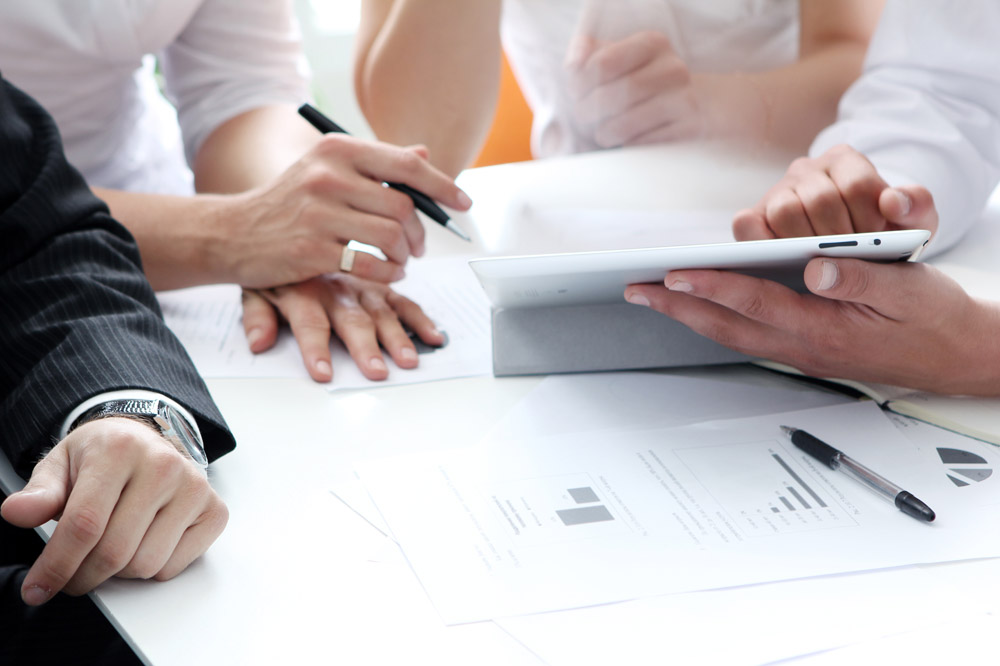 01
点此添加标题
基于演示、素材销售设计的一站式在线演示、服务交易系统基于演示、素材销售设计的一站式在线演示、服务交易系统基于演示、素材销售设计的一站式在线演示、服务交易系统
请在此处输入标题
Please enter a title here
由专业人员即时调节交易和服务纠纷确保交易的公平公正、合理、有序
由专业人员即时调节交易和服务纠纷确保交易的公平公正、合理、有序
01
由专业人员即时调节交易和服务纠纷确保交易的公平公正、合理、有序
此处输入标题
02
请在此处输入标题
Please enter a title here
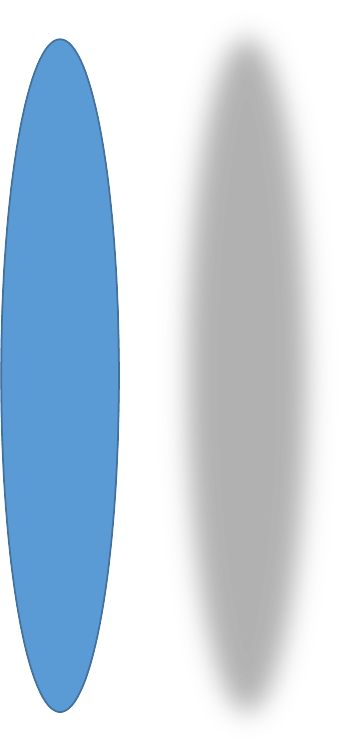 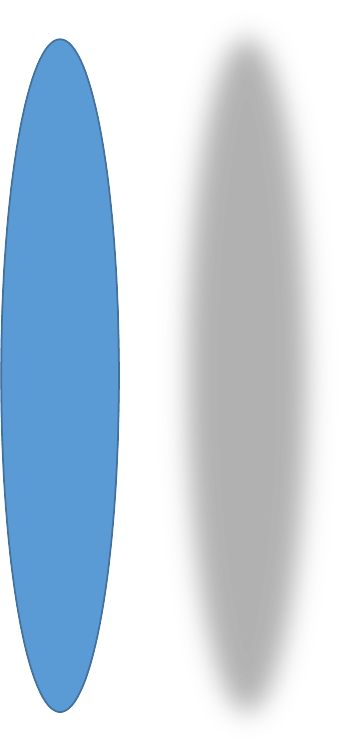 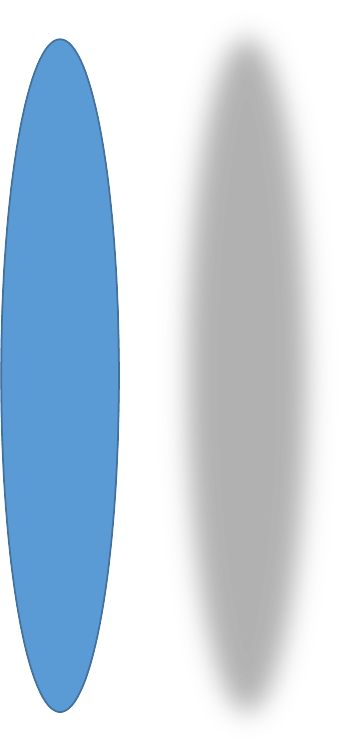 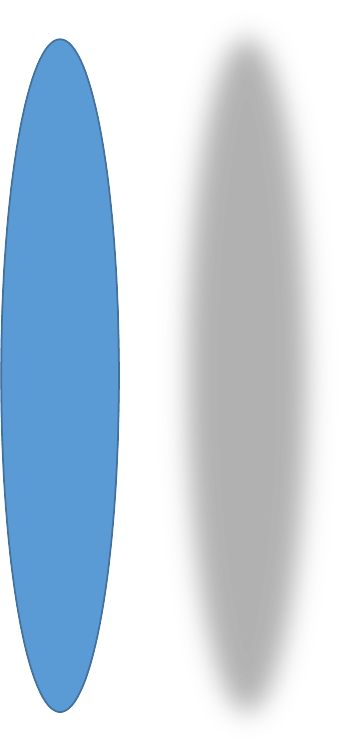 小标题
小标题
小标题
小标题
02
点击输入替换的内容点击输入替换的内容点击输入替换的内容点击输入替换的内容点击输入替换的内容点击输入替换的内容点击输入替换的内容点击输入替换的内容点击输入替换的内容点击输入替换的内容点击输入替换的内容点击输入替换的内容点击输入替换的内容点击输入替换的内容点、公正、合理、有序
请在此处输入标题
Please enter a title here
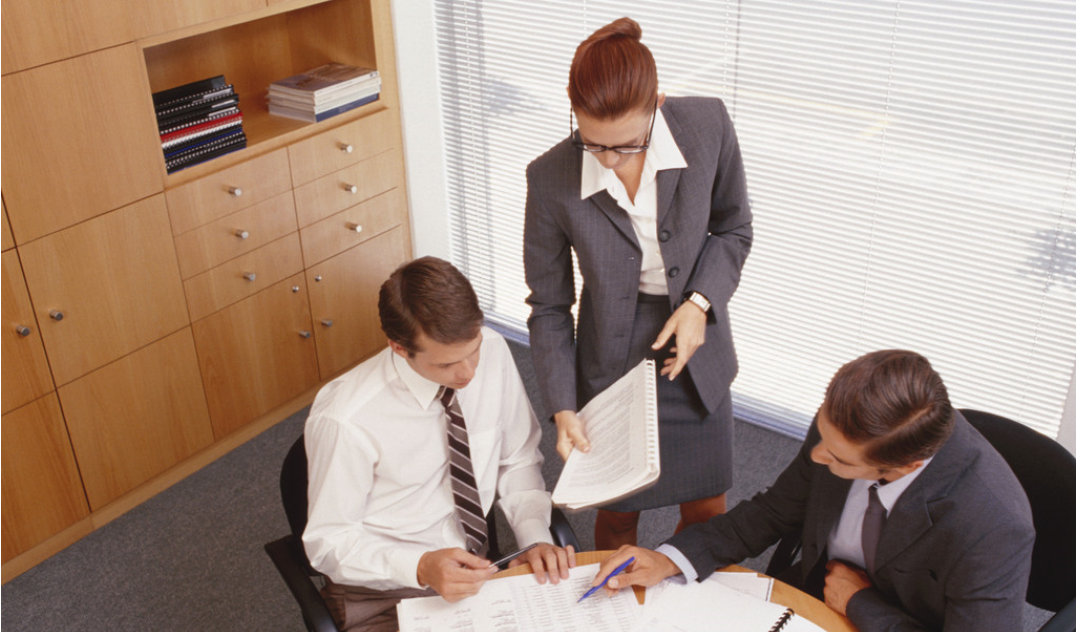 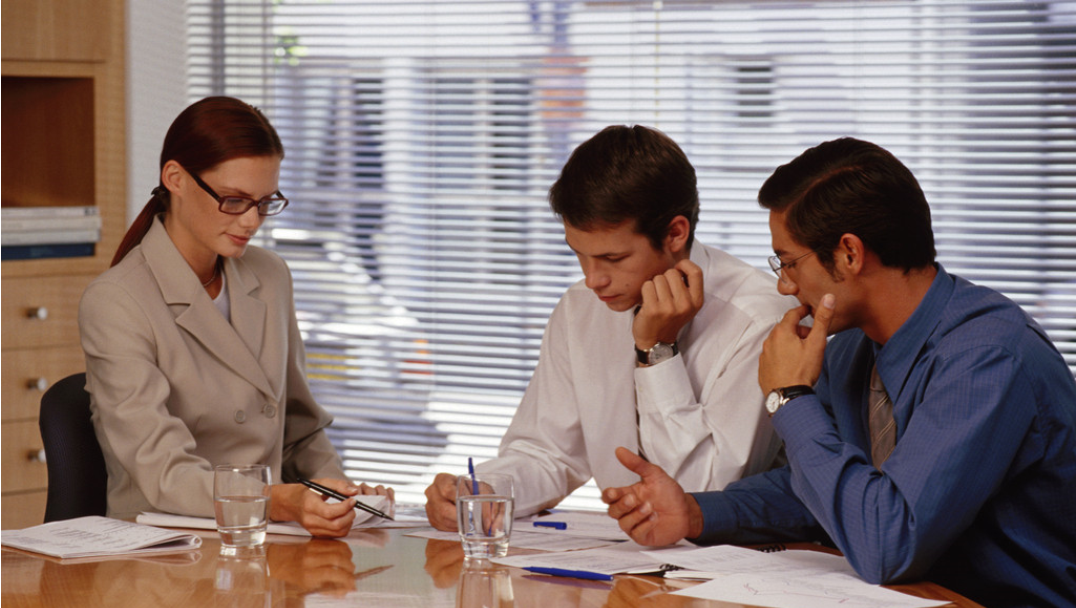 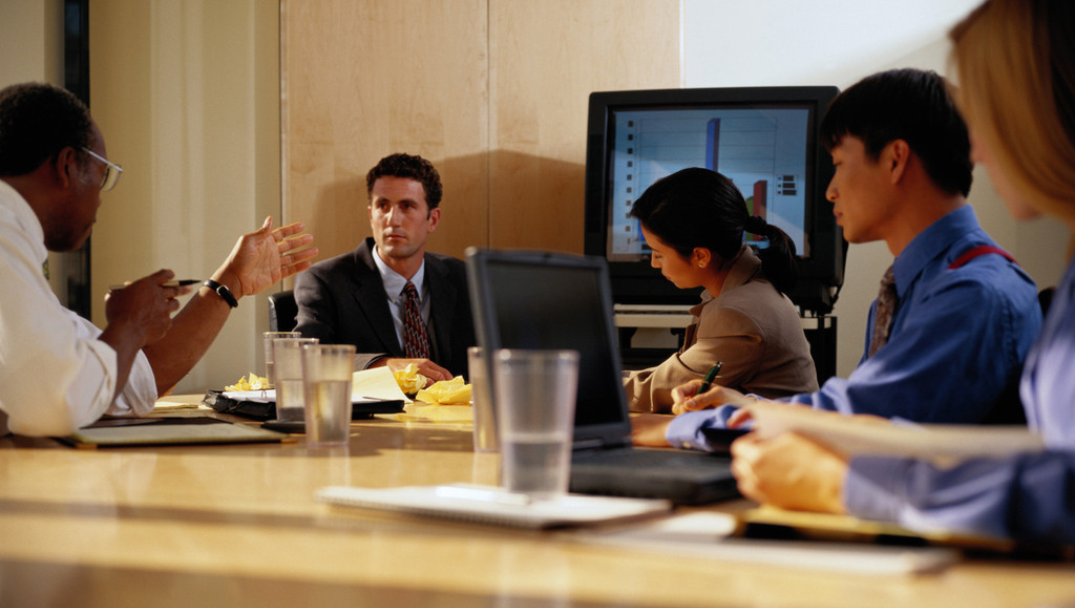 02
点击输入替换的内容点击输入替换的内容点击输入替换的内容点击输入替换的内容点击输入替换的内容点击输入替换的内容点击输入替换的内容点击输入替换的内容点击输入替换的内容点击输入替换的内容点击输入替换的内容点击输入替换的内容点击输入替换的内容点击输入替换的内容点、公正、合理、有序
请在此处输入标题
Please enter a title here
输入标题
点击添加标题
点击添加标题
点击添加标题
点击添加标题
点击添加标题
02
点击输入替换的内容点击输入替换的内容点击输入替换的内容点击输入替换的内容
点击输入替换的内容点击输入替换的内容点击输入替换的内容点击输入替换的内容
点击输入替换的内容点击输入替换的内容点击输入替换的内容点击输入替换的内容
点击输入替换的内容点击输入替换的内容点击输入替换的内容点击输入替换的内容
点击输入替换的内容点击输入替换的内容点击输入替换的内容点击输入替换的内容
请在此处输入标题
Please enter a title here
点击输入替换的内容点击输入替换的内容点击输入替换的内容点击输入替换的内容
2011
点击输入替换的内容点击输入替换的内容点击输入替换的内容点击输入替换的内容
2012
点击输入替换的内容点击输入替换的内容点击输入替换的内容点击输入替换的内容
2013
02
点击输入替换的内容点击输入替换的内容点击输入替换的内容点击输入替换的内容
2014
点击输入替换的内容点击输入替换的内容点击输入替换的内容点击输入替换的内容
2015
请在此处输入标题
Please enter a title here
添加标题
添加标题
添加标题
02
添加标题
添加标题
添加标题
点击输入替换的内容点击输入替换的内容点击输入替换的内容点击输入替换的内容点击输入替换的内容点击输入替换的内容点击输入替换的内容点击输入替换的内容点击输入替换的内容点击输入替换的内容点击输入替换的内容点击输入替换
此处输入标题
03
请在此处输入标题
Please enter a title here
添加标题
添加标题
添加标题
添加标题
添加标题
03
点击输入替换的内容点击输入替换的内容点击输入替换的内容点击输入替换的内容点击输入替换的内容点击输入替换的内容点击输入替换的内容点击输入替换的内容点击输入替换的内容点击输入替换的内容点击输入替换的内容点击输入替换的内容点击输入替换的内容点击输入替换的内容点、公正、合理、有序
请在此处输入标题
Please enter a title here
1%
3%
2013
2015
2016
2014
点击输入替换的内容点击输入替换的内容点击输入替换的内容点击输入替换的内容
点击输入替换的内容点击输入替换的内容点击输入替换的内容点击输入替换的内容
03
点击输入替换的内容点击输入替换的内容点击输入替换的内容点击输入替换的内容
点击输入替换的内容点击输入替换的内容点击输入替换的内容点击输入替换的内容
4%
2%
请在此处输入标题
Please enter a title here
点击输入替换的内容点击输入替换的内容点击输入替换的内容点击输入替换的内容
添加文本标题
由专业人员即时调节交易和服务纠纷确保交易的公平公正、合理、有序
添加文本标题
由专业人员即时调节交易和服务纠纷确保交易的公平公正、合理、有序
03
添加文本标题
由专业人员即时调节交易和服务纠纷确保交易的公平公正、合理、有序
添加文本标题
由专业人员即时调节交易和服务纠纷确保交易的公平公正、合理、有序
请在此处输入标题
Please enter a title here
03
此处输入标题
04
请在此处输入标题
Please enter a title here
由专业人员即时调节交易和服务纠纷确保
由专业人员即时调节交易和服务纠纷确保
由专业人员即时调节交易和服务纠纷确保
添加标题
添加标题
添加标题
04
添加标题
添加标题
添加标题
由专业人员即时调节交易和服务纠纷确保
由专业人员即时调节交易和服务纠纷确保
由专业人员即时调节交易和服务纠纷确保
请在此处输入标题
Please enter a title here
点击输入替换的内容点击输入替换的内容点击输入替换的内容点击输入替换的内容
64%
点击输入替换的内容点击输入替换的内容点击输入替换的内容点击输入替换的内容
24%
04
点击输入替换的内容点击输入替换的内容点击输入替换的内容点击输入替换的内容
12%
请在此处输入标题
Please enter a title here
1
添加文本标题
3
由专业人员即时调节交易和服务纠纷确保交易的公平公正、合理
1
2
添加文本标题
2
04
由专业人员即时调节交易和服务纠纷确保交易的公平公正、合理
3
添加文本标题
由专业人员即时调节交易和服务纠纷确保交易的公平公正、合理
请在此处输入标题
Please enter a title here
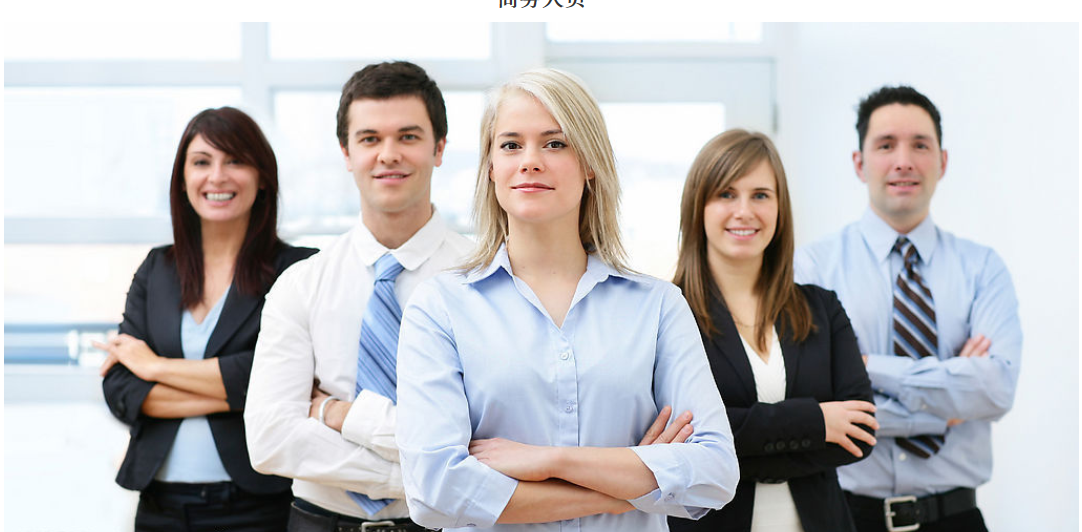 04
锐意进取  普及精品
点击输入替换的内容点击输入替换的内容点击输入替换的内容点击输入替换的内容点击输入替换的内容点击输入替换的内容点击输入替换的内容点击输入替换的内容点击输入替换的内容点击输入替换的内容点击输入替换的内容点击输入替换的内容点击输入替换的内容点击输入替换的内容点
LOGO
*******有限公司
谢
谢
指
导
X
2
1
0
汇报人：xiazaii